Conducting Human Subjects Research : Fall 2020
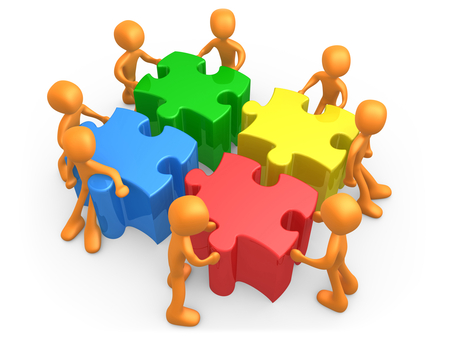 Rebecca Banchik, CIP
Director, HRPP
The Graduate Center
What is the IRB’s Role?
The CUNY Human Research Protection Program (HRPP) is responsible for the protection of the rights and welfare of human subjects in research projects conducted at CUNY or by CUNY faculty, staff and students and RF CUNY staff. 

The program provides oversight, administrative support and educational training to ensure that CUNY research complies with federal and State regulations, University policy and the highest ethical standards.
2
When is IRB review required?
CUNY IRB review is required when ALL of the following criteria are met: 

The investigator is conducting research or a clinical investigation; 

The proposed research or clinical investigation involves human subjects;  

AND 

CUNY is engaged in the research or clinical investigation involving human subjects.
Reminder:Basic Ethical Principles via The Belmont Report (1979)
4
Definitions:
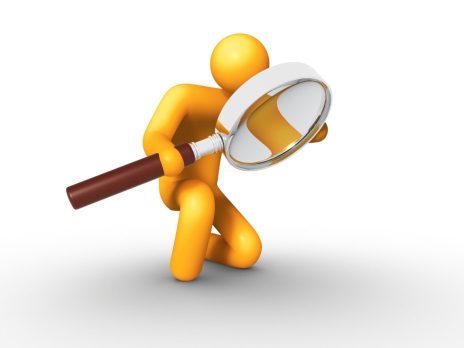 RESEARCH:
A systematic investigation including, research development, testing and evaluation designed to develop or contribute to generalizable knowledge


HUMAN SUBJECT:
Obtaining from a living individual:
Data through intervention or interaction with the individual; 
OR
Identifiable private information
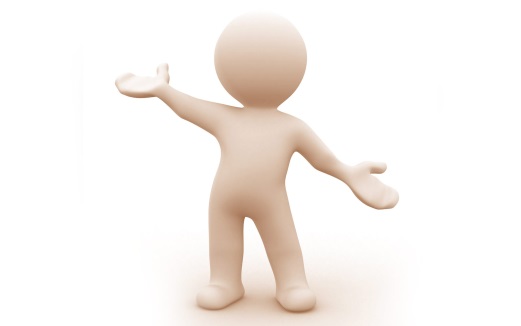 5
Level of Review Required
Not Human Subjects Research
Minimal risk research determined not to involve human subjects: Determination made, approval not required

Exempt
Minimal risk projects that are exempt from the regulations and administratively reviewed. In order to qualify for review, the research must fall into at least one of the exempt categories as defined by the federal regulations

Expedited
Minimal risk research projects that fall under at least one of the expedited categories: approval granted, annual review no longer required

Full Board
Greater than minimal risk projects: Approval granted for one year, annual review required
6
Things to Consider in Practice
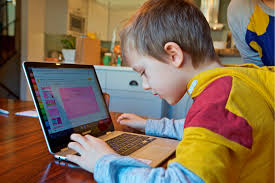 Project Outline and expectations
Divide project into phases if you plan to conduct remote activities now, but in-person in the future
Outline procedures and consider how they will be done without in-person engagement

Data security plans
Consider level of risk and how to manage these risks relating to confidentiality
Understand the security and data storage procedures on the remote platform you’re using
Consider privacy from participants’ location – how do you ensure consent and active enrollment are done safely? Privately? Without someone falsifying responses?

Assessing enrollment of vulnerable populations 
Consider how you will obtain assent remotely from children
Know your population and what their environment will be during a remote home visit or interaction

Timeline/Resources/Cost
7
Areas of Research Affected by Remote Interactions
Maintaining privacy and confidentiality

 Timing and convenience

 Study visit location

 Unique risks associated with participation

Recruitment and engagement remotely
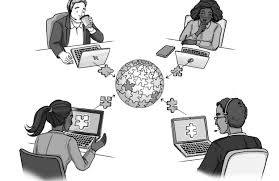 Things to Consider: Consent
Needs to outline specific information to well inform potential subjects about study
 Define all potential risks and benefits
Include breakdown of study procedures, time it will take, where it will take place, and what participants should expect
 Consider both direct benefit and benefit to society or group as a whole. If there is no direct benefit to participants, state that
Follow the template guidance and complete accordingly. Do not delete template sections

Avoid:


Language that sounds legally binding

Complex terminology that a lay-person may not understand

Describing data analysis, design, or research methods
9
Things to Consider with Remote Consent
How can signed consent be obtained?

Are you applying for a waiver of documentation of consent?
Are you applying for a waiver of consent?

Is recording (video, audio, phone) remotely optional or required for participation?

Are there any new risks associated with agreeing to participate remotely?

How will you securely receive and maintain 
signed consent forms?
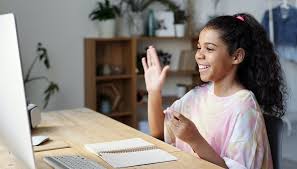 10
What are some best practices for secure online meetings?
(Cited from New York State Intelligence Center Cyber Analysis Unit) 
                                                                                                                     
DO use the service’s waiting room to vet who is allowed to access the meeting. 

DO limit the number of attendees allowed to join a meeting. 

DO manage screen sharing through the host account to prevent an attendee from taking over what is shown on the screen. 

DO password protect meeting access. 

DO ensure that meeting attendees are using the latest version of the service’s software. 

DON’T share meeting invitations in public forums found on social media or published on websites.
Ideate: Electronic Submission System
Create profile and user account by Emailing ideate@cuny.edu the following information:

(1) Full Name
(2) CUNY campus and affiliation (faculty/adjunct faculty/full-time staff/post-doc student)
(3) CUNY email address
(4) CUNY PORTAL username (NOT CUNY FIRST)

Web browser = FireFox

IT support? Email ideate@cuny.edu with these details:
Protocol #  
PI Name
Submission Type
Title
Issue

IRB questions? Email rbanchik@gc.cuny.edu or call 212-817-7525
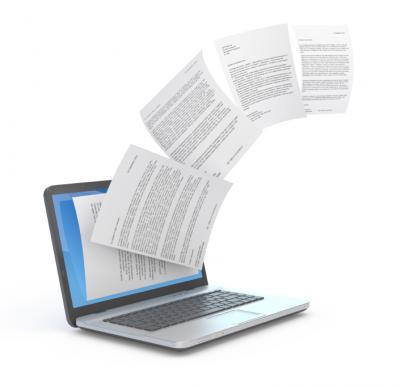 12
Timeline & Process for review
You: Submit via Ideate
You can work on your application and save your progress before submitting

HRPP: Pre-review conducted within 5 business days

You: Respond to all inquiries, questions, and revisions requested
Take your time responding to ensure you’ve addressed all of the issues raised by HRPP

HRPP: Exempt determination made OR assigned to IRB member for official review and approval
Reviewers may have additional comments or questions which will be sent to you via Ideate

You: If making changes through life of project, submit amendment.
This includes administrative and substantive changes (personnel updates, enrollment numbers, change to inclusion criteria, design alterations, changes to procedures or measures, etc.)

You: Once study is completed, submit final report to close project
13
Questions?Contact me at rbanchik@gc.cuny.edu
14